Picture A is _______________ picture B
different from
a. the same
b. different from
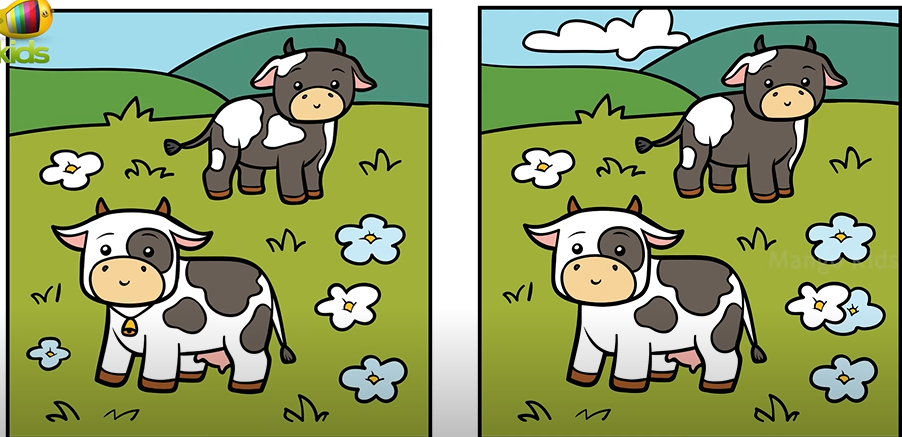 _____his father, Peter enjoys playing football.
Like
a. as
b. like
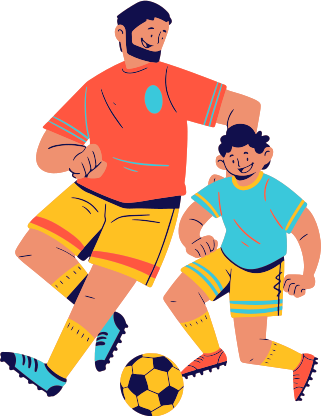 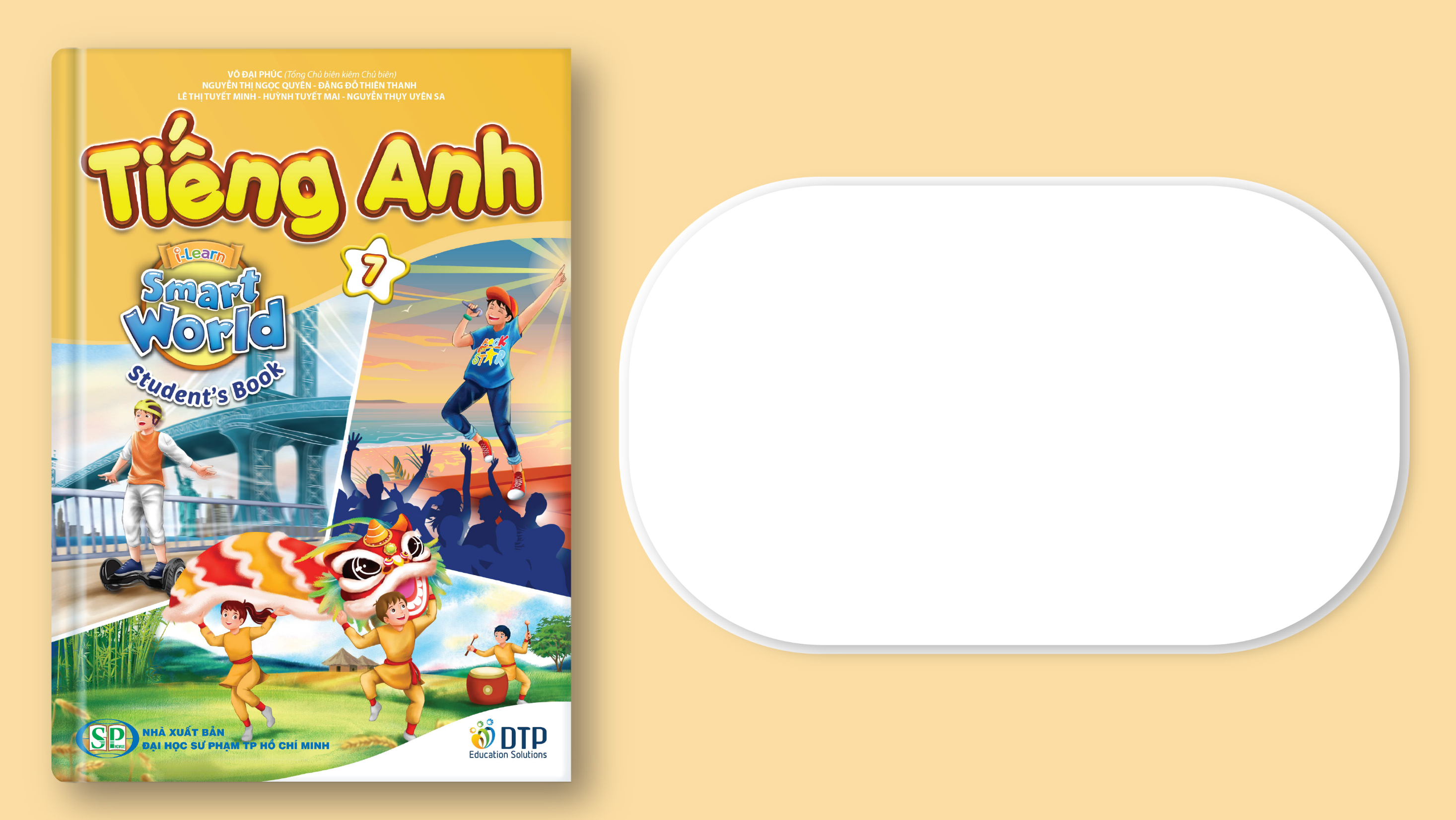 Unit 8: Festivals around the World 
Lesson 2.2: Grammar 
Page 64
A/ Grammar
“different from” and “like”
Ex: Like American children, French children go hunting on Easter Sunday.
- Like + N: giống ai/ cái gì……
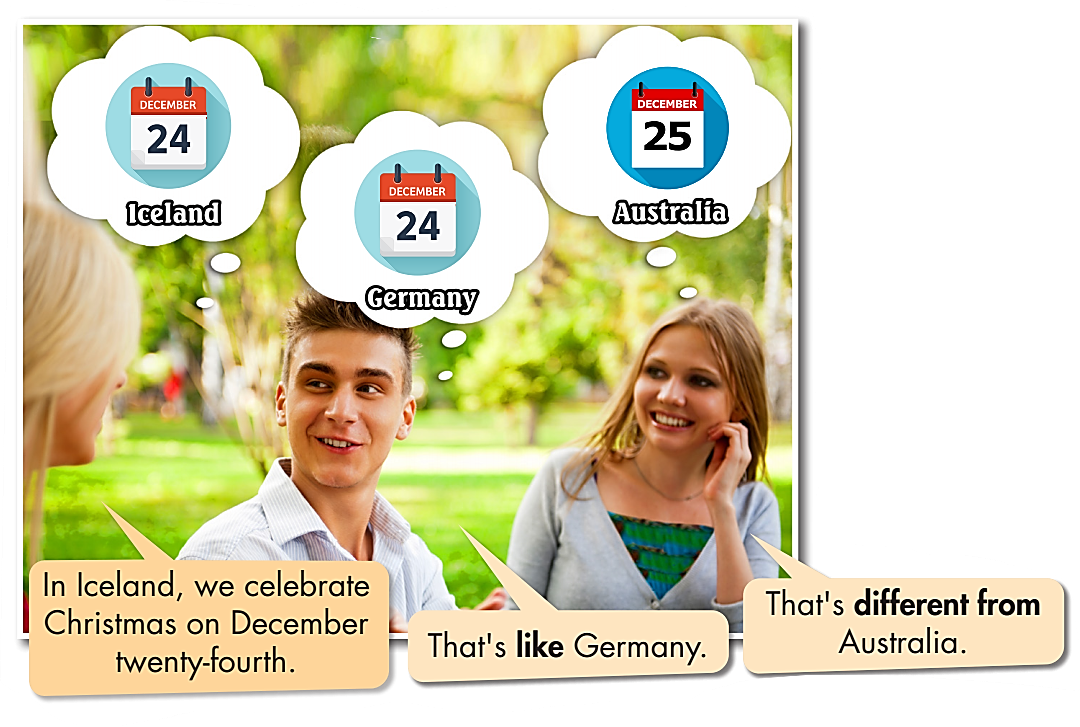 Usage: We use like + noun to say that two things are similar.
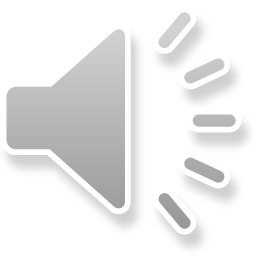 Ex: In Italy, they eat seafood at Christmas. That’s different from Japan.
- be + different from : khác biệt với….ai/ cái gì
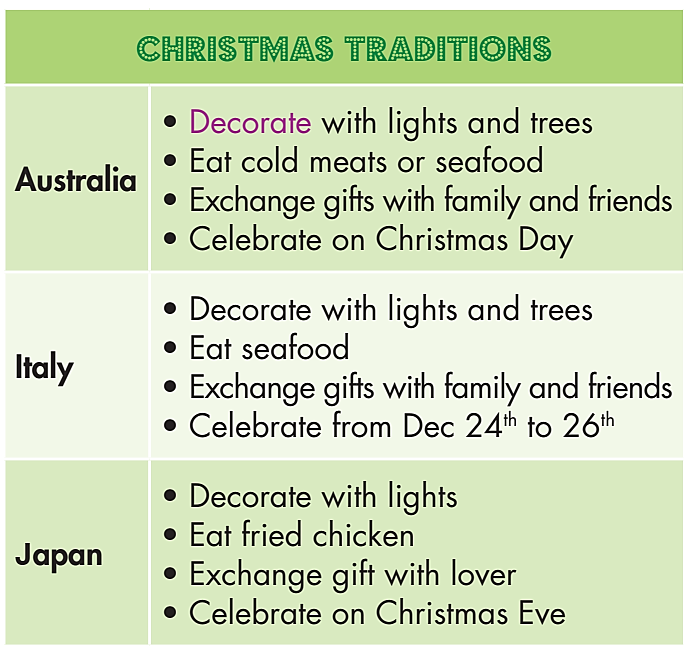 Usage: We use be + different from to say that one thing is not the same as another or other items.
a. Listen and repeat
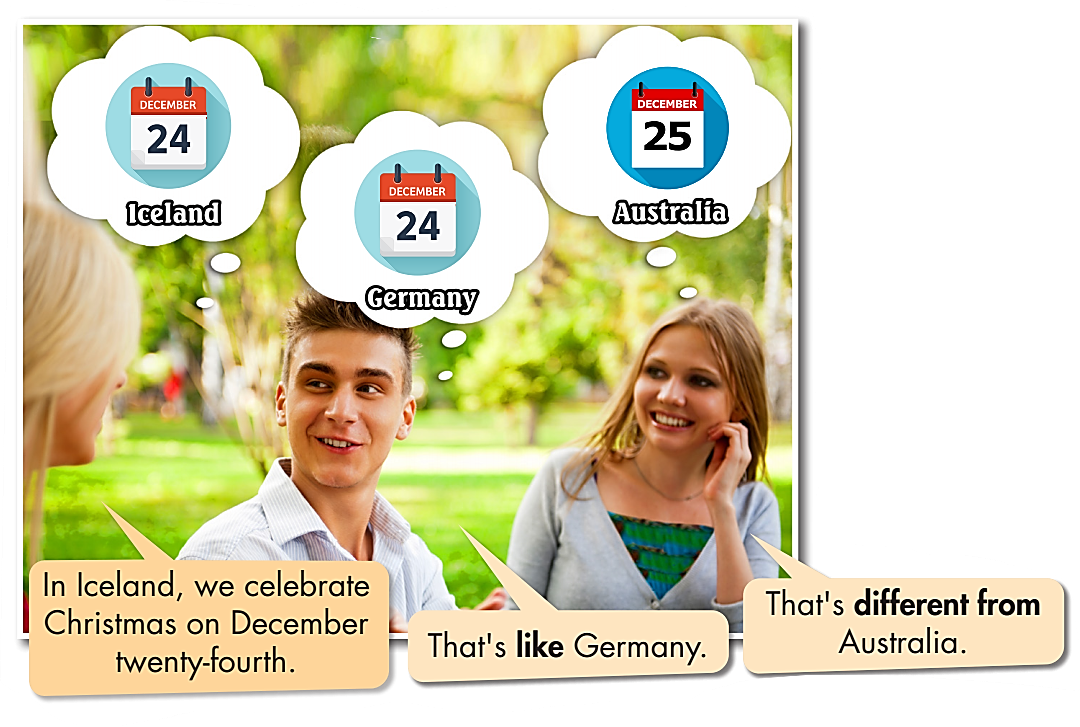 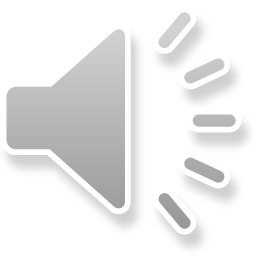 b. Unscramble the sentences.
1.dessert/from/different/is/Japan's./Christmas/Germany's___________________________________________________________
2. Brazil's/costume/Years/is/from/different/Vietnam's./New___________________________________________________________
3. Vietnamese/Koreans/visit/Like/people,/temples.
____________________________________________________________
 4. Australians,/gifts/Americans/Like/exchange/Christmas./at
_____________________________________________________________
Halloween/in/from/Halloween/the/in/different/is/Mexico./US
______________________________________________________________
6. children/Like/French/children,/Easter./chocolate/at/English/get/eggs
______________________________________________________________
Germany’s Christmas dessert is different from Japan’s.
Brazil’s New Years costume is different from Vietnam’s.
Like Vietnamese people, Koreans visit temples.
Like Australians, Americans exchange gifts at Christmas.
Halloween in the US is different from Halloween in Mexico.
Like French children, English children get chocolate eggs at Easter.
c. Write sentences using the table.
1. Italians decorate ________________________ Australians.2. Christmas meal in Japan ___________________________________________ Italy.3. Australians exchange ____________________.That's ___________ Japanese people.4. Italy celebrates Christmas from ____________._______________________________ Australia.5. Italians exchange _______________________._________ Australians.6. Australia celebrates Christmas on __________.That's __________Japan.7. Christmas meal in Italy ___________________________________________ Australia.
with lights and trees. That’s like
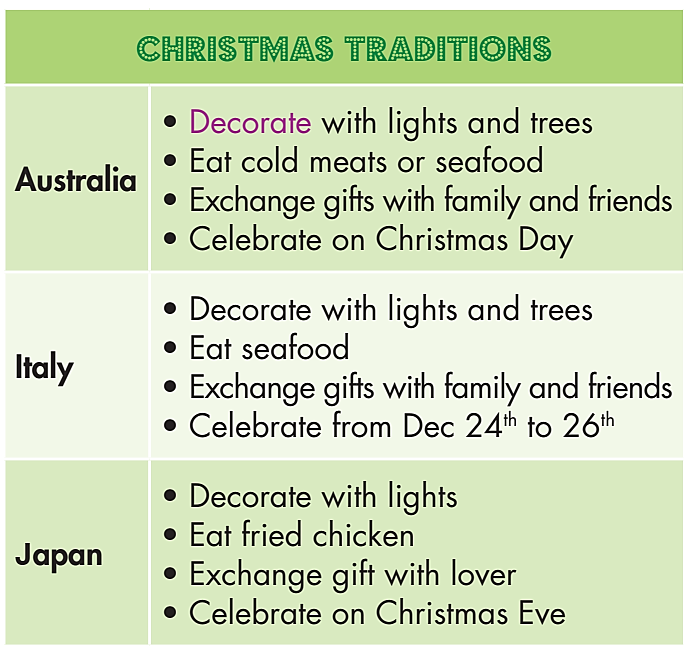 is different from Christmas meal in
gifts with family and friends
different from
December 24th to 26th . That’s different from
gifts with family and friends.
That’s like
Christmas Day
different from
is different from Christmas meal in
d. In pairs: Compare Christmas traditions in your country with one of the countries in the table in Task c.
d. In pairs: Compare Christmas traditions in your country with one of the countries in the table in Task c.
On Christmas day, my country decorate with lights and trees. That’s like Australia.
We eat traditional meals with family. That’s different from Australia.
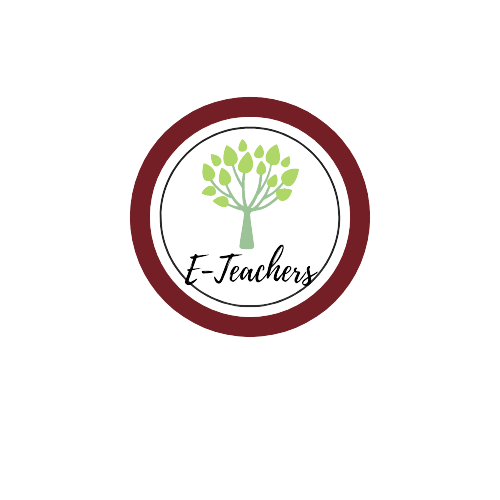 Unit 8: FESTIVAL AROUND THE WORLD
Lesson 5: Grammar
 - be + different from : Ai, cái gì khác biệt với….ai, cái gì.
Like + nouns: Giống ai, cái gì……

Learn about differences in Christmas celebration in different countries.
Ms Phương 
Zalo: 0966765064
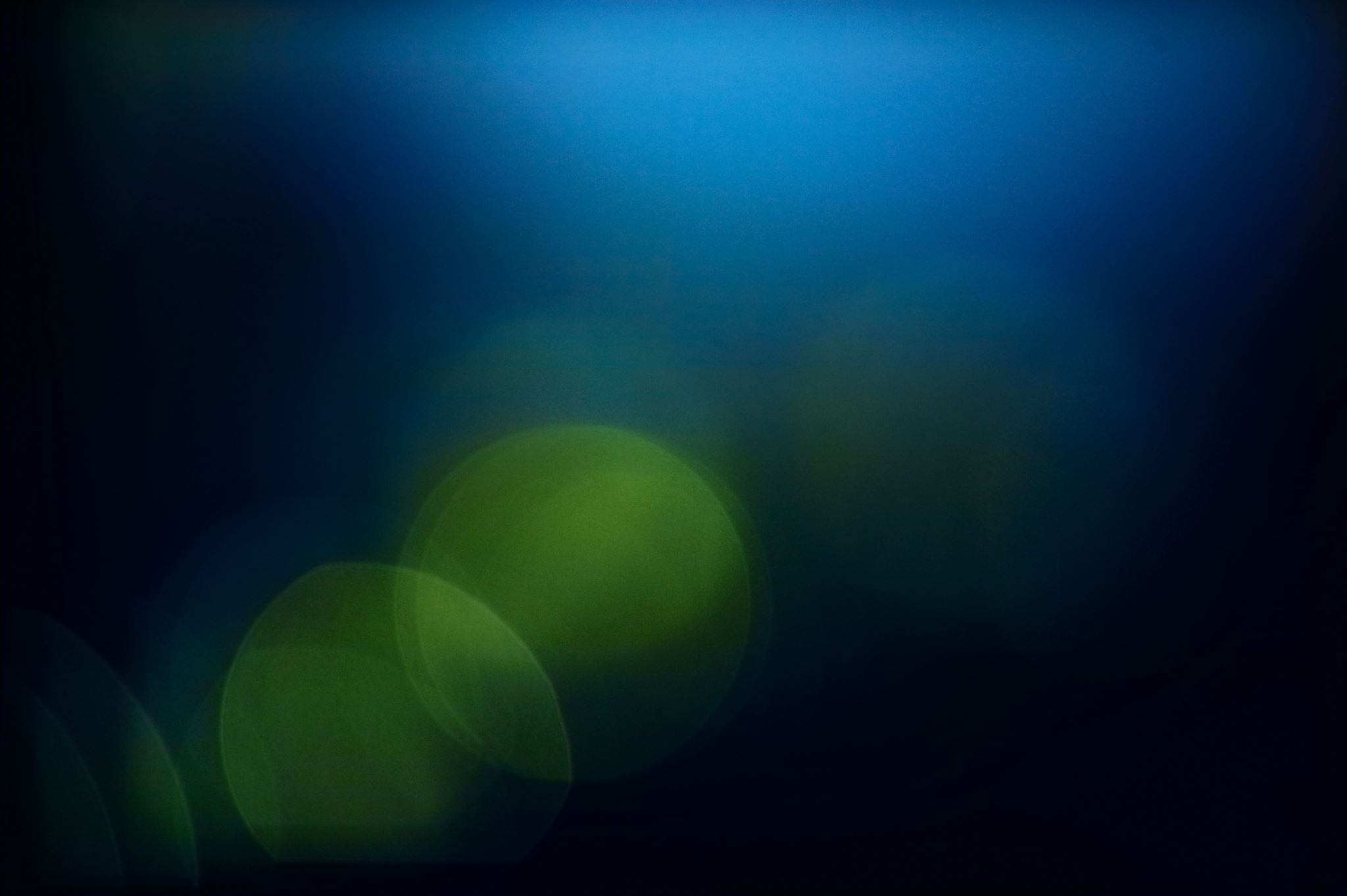 HOMEWORK
Make 2 sentences using “different from” and “like”.
- Do the exercises in WB: Grammar & Writing (page 47).
- Prepare: Lesson 2.3 – Pronunciation and Speaking (page 65 – SB).